Антитеррор
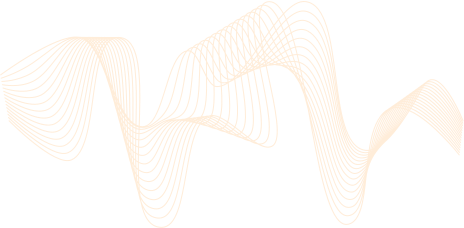 Автор: Захарова Диана СА-305
Терроризм
Угроза обществу!
В последнее время часто отмечаются случаи обнаружения подозрительных предметов, которые могут оказаться взрывными устройствами. Как же вести себя при их обнаружении?Какие действия предпринять?
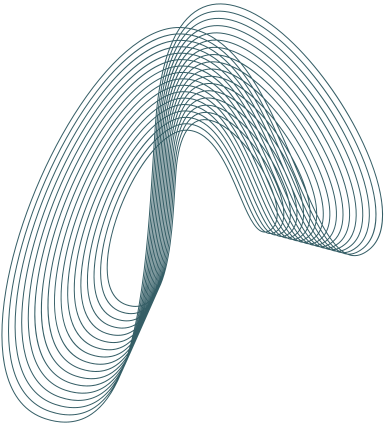 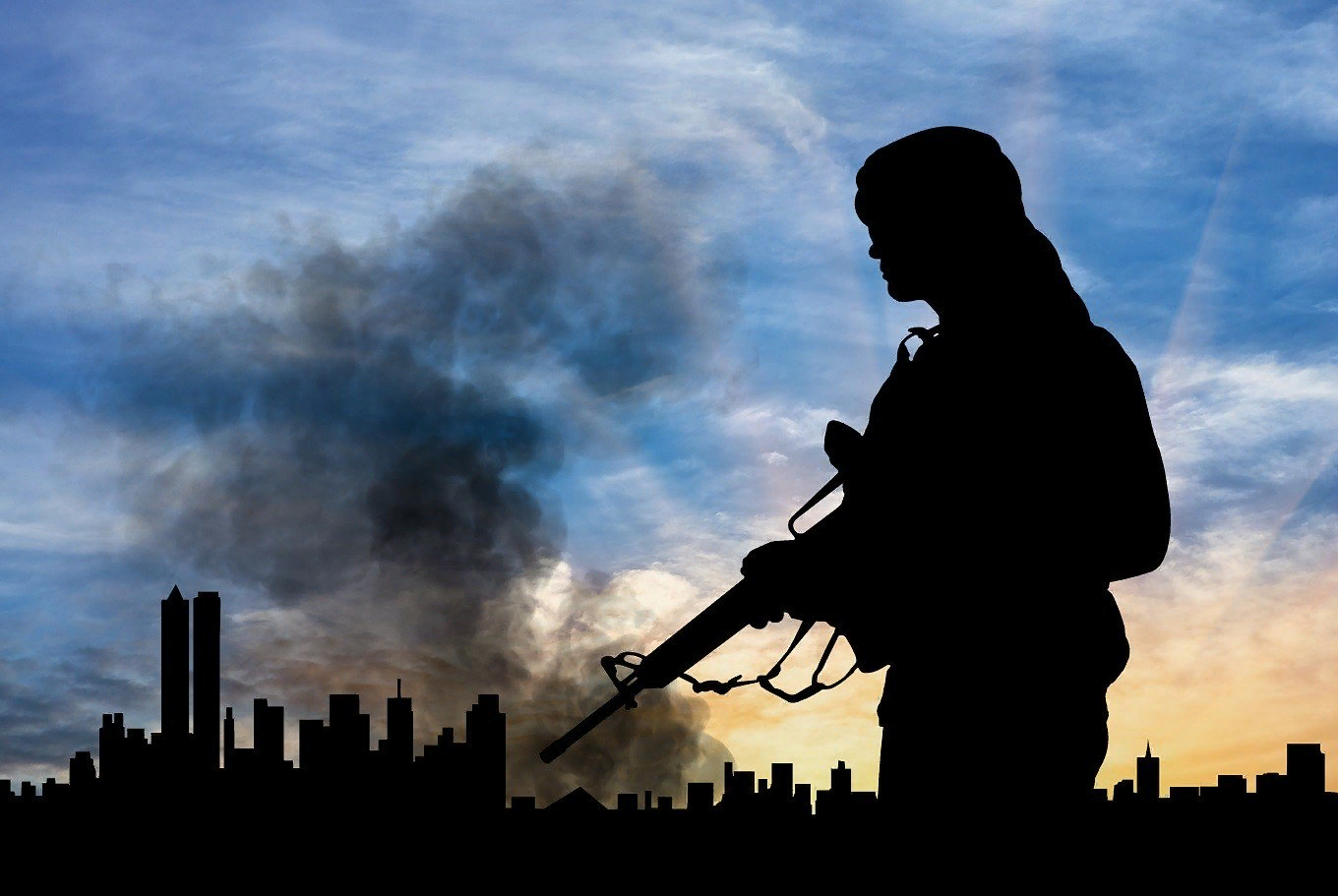 Если обнаруженный предмет не должен, по вашему мнению, находиться в этом месте, не оставляйте этот факт без внимания.
Если вы обнаружили неизвестный предмет в учреждении, немедленно сообщите о находке администрации или охране.
Ни в коем случае не трогайте, не передвигайте, не вскрывайте обнаруженный предмет!
Зафиксируйте время обнаружения предмета. Постарайтесь сделать все возможное, чтобы люди отошли как можно дальше от находки.
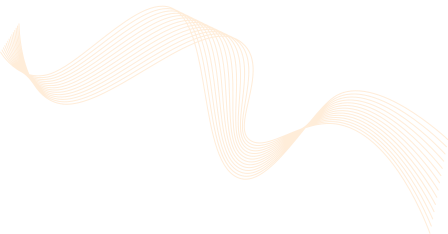 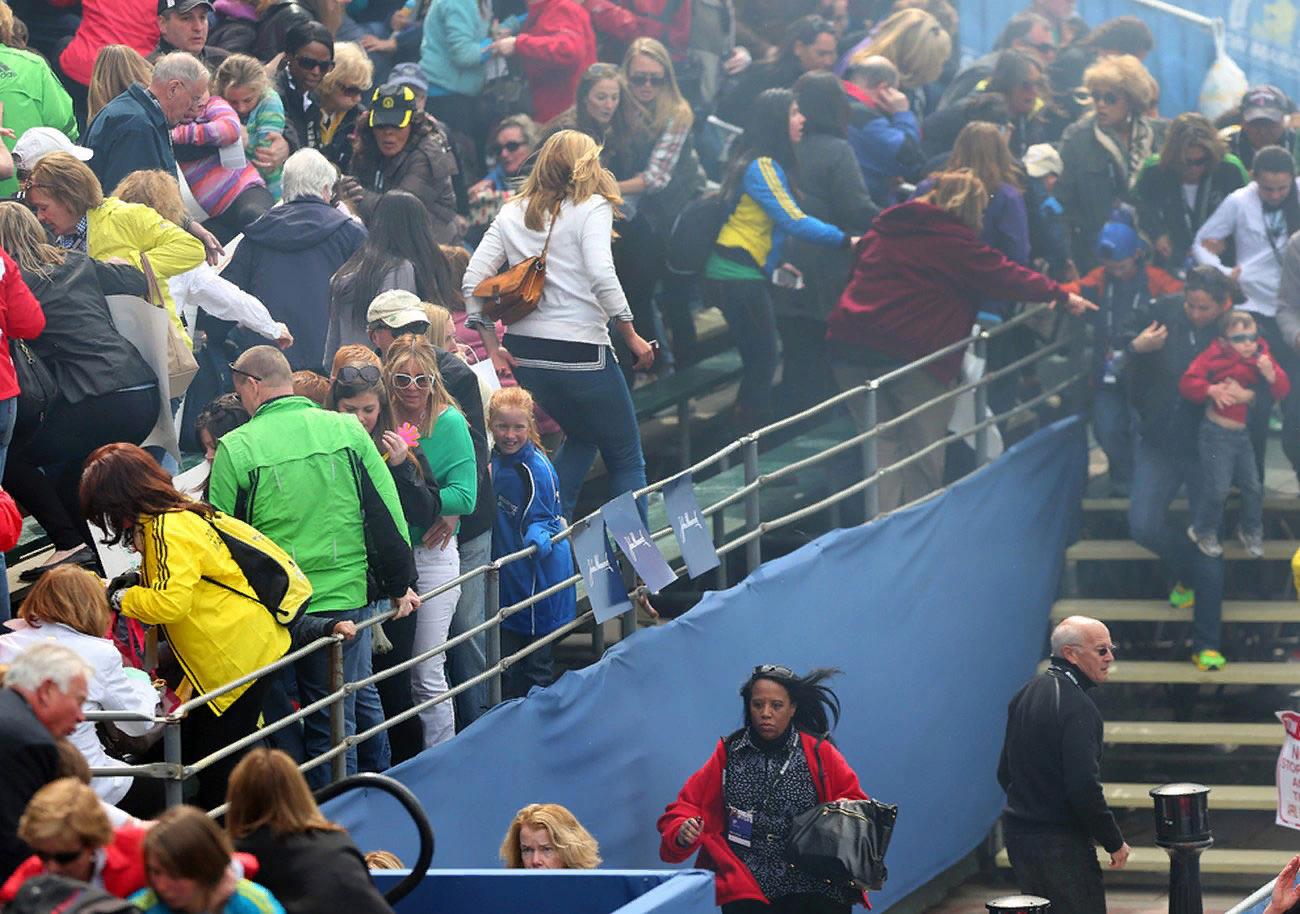 Если оказались в толпе, позвольте ей нести вас, но пытайтесь выбраться из нее.
Глубоко вдохните и разведите согнутые в локтях руки чуть в стороны, чтобы грудная клетка не была сдавлена.
Стремитесь оказаться подальше от высоких и крупных людей, людей с громоздкими предметами и большими сумками.
Любыми способами старайтесь удержаться на ногах. Не держите руки в карманах.
Если давка приняла угрожающий характер, немедленно, не раздумывая, освободитесь от любой ноши, прежде всего от сумки на длинном ремне и шарфа!
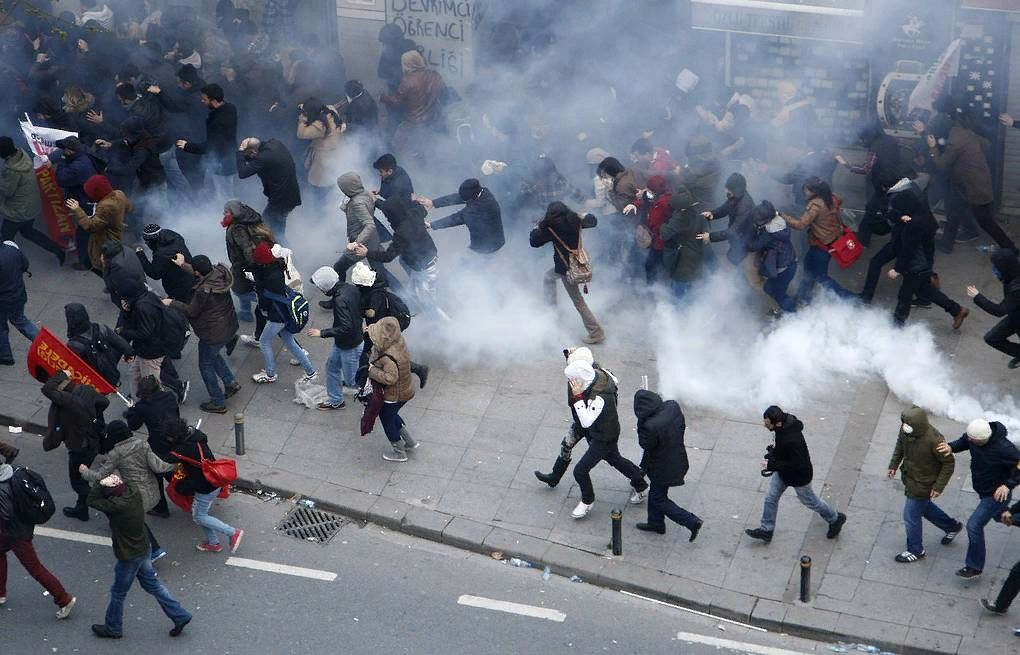 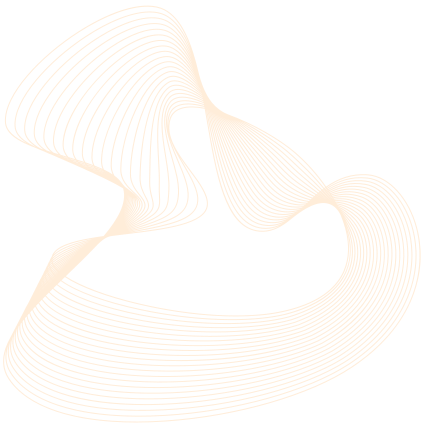 Если вы оказались в заложниках, рекомендуем придерживаться следующих правил поведения:
- будьте готовы к применению террористами повязок на глаза, кляпов, наручников или веревок;
- переносите лишения, оскорбления и унижения, не смотрите преступникам в глаза (для нервного человека это сигнал к агрессии), не ведите себя вызывающе;
- неожиданное движение или шум могут повлечь жестокий отпор со стороны террористов;
- не допускайте действий, которые могут спровоцировать террористов к применению оружия и привести к человеческим жертвам;
- если с вами находятся дети, найдите для них безопасное место, постарайтесь закрыть их от случайных пуль, по возможности находитесь рядом с ними;
- в случае когда необходима медицинская помощь, говорите спокойно и кратко, не нервируя бандитов, ничего не предпринимайте, пока не получите разрешения.
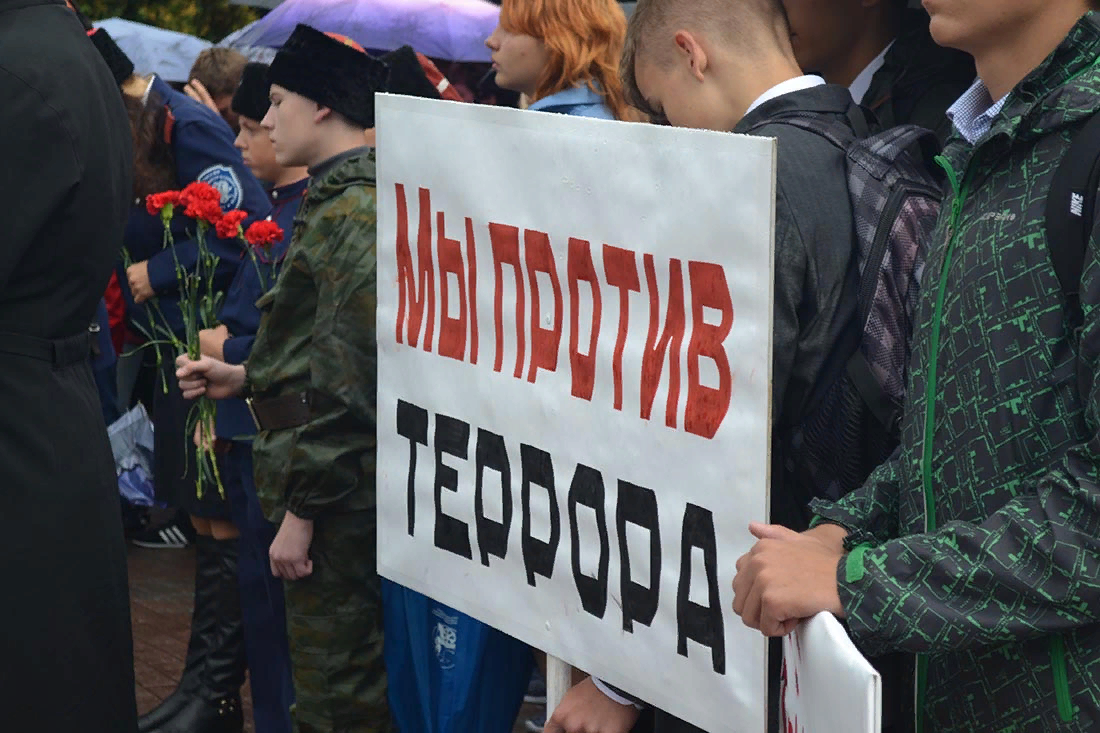 Помните ваша цель остаться в живых!
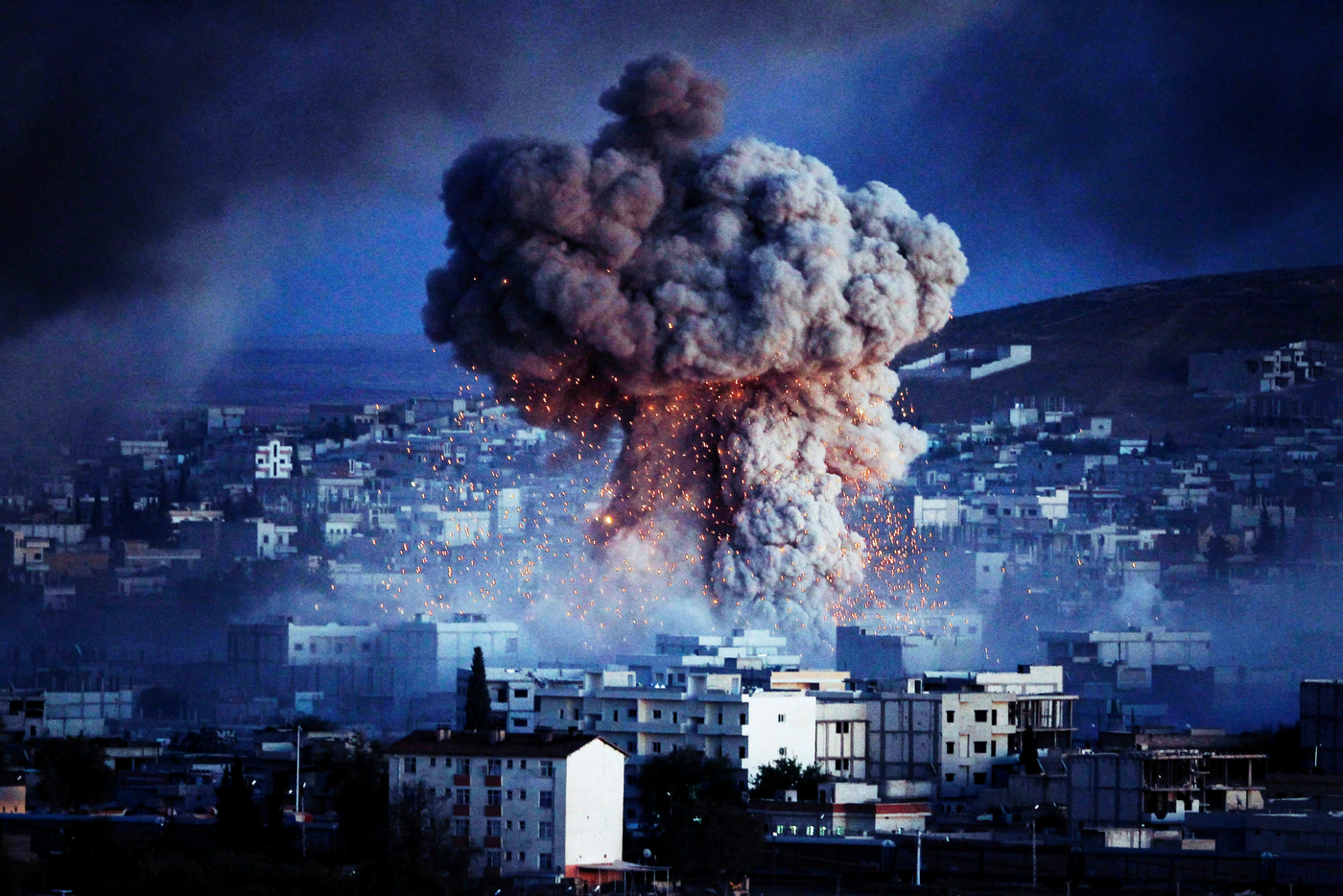 Всегда будьте внимательны на улицах и в местах с большим потоком людей
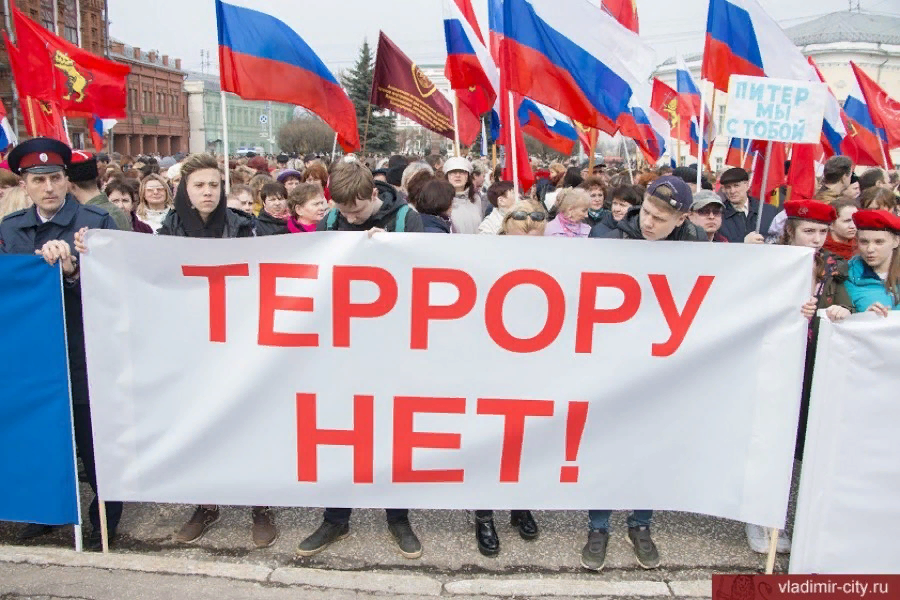